Pertemuan 11
RULE OF LAW
DR. Poni Sukaesih Kurniati, S.IP., M.Si
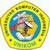 PENGERTIAN RULE OF LAW
Secara formal rule of law diartikan sebagai kekuasaan hukum yang terorganisasi.
Secara hakiki/materiil, rule of law terkait dengan penegakan rule of law karena menyangkut ukuran hukum yang baik dan buruk .
Rule of law terkait erat dengan keadilan sehingga rule of law harus menjamin keadilan yang dirasakan oleh masyarakat.
Poni Sukaesih Kurniati, S.IP., M.Si
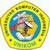 DR. Poni Sukaesih Kurniati, S.IP., M.Si
Fungsi Rule of law
Pada hakikatnya merupakan jaminan secara formal terhadap ‘rasa keadilan” bagi rakyat Indonesia dan juga “keadilan sosial”. Sehingga diatur pada Pembukaan UUD 1945, bersifat tetap dan instruktif bagi penyelenggaraan negara.
Dr. Poni Sukaesih Kurniati, S.IP., M.Si
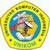 Dinamika pelaksanaan rule of law
Prinsip-prinsip  Rule of law secara hakiki sangat erat kaitannya dengan “The enforcement of the rules of law” dalam penyelenggaraan pemerintahan terutama dalam hal penegakan hukum dan implementasi prinsi-prinsip rule of law.
Dr. Poni Sukaesih Kurniati, S.IP., M.Si
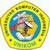 Dinamika pelaksanaan rule of law
Proses` penegakan hukum di Indonesia dilakukan oleh lembaga penegak hukum yang terdiri dari:
Kepolisian
Kejaksaan
KPK
Badan Peradilan (MA, MK, PN, PT)
Dr. Poni Sukaesih Kurniati, S.IP., M.Si
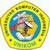 Fungsi Kepolisian adalah memelihara keamanan dalam negeri yang meliputi pemeliharaan keamanan dan ketertiban masyarakat, penegakan hukum, perlindungan, pengayoman, dan pelayanan kepada masyarakat.
Kejaksaan RI adalah lembaga pemerintahan yang melaksanakan kekuasaan negara di bidang penuntutan dan penyidikan pidana khusus berdasar KUHP.
Dr. Poni Sukaesih Kurniati, S.IP., M.Si
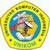 Komisi Pemberantasan Korupsi ditetapkan dengan UU No. 20 tahun 2002 dengan tujuan untuk meningkatkan daya guna dan hasil guna terhadap pemberantasan tindak pidana korupsi.
Badan peradilan menurut UU N0. 4 dan No. 5 Tahun 2004 bertindak sebagai lembaga penyelenggara peradilan guna menegakkan hukum dan keadilan serta membantu pencari keadilan.
Dr. Poni Sukaesih Kurniati, S.IP., M.Si
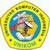